Information från projekt Gemensam utveckling av datalager
Agenda
Uppdaterat direktiv och projektplan
Uppdaterat projektmål
Tidplan och upplägg för genomförande
Var står vi just nu? Vad gör vi just nu?
Förmodat status vid etappavslut, förmodad restlista och rapporteringar vi inte hanterar m.m.
Prioriteringsmodell och kartläggning behovsområden gällande utdata
Vad innebär Sussa datalager för region?
Vad behöver regionen göra?
Frågor och dialog
Uppdaterat direktiv och projektplan
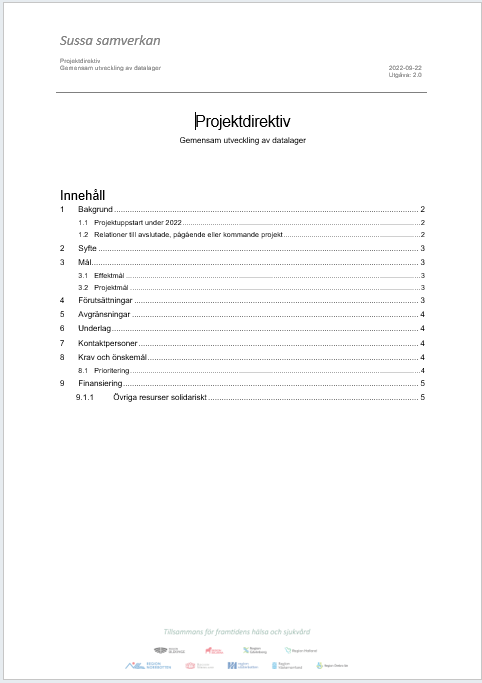 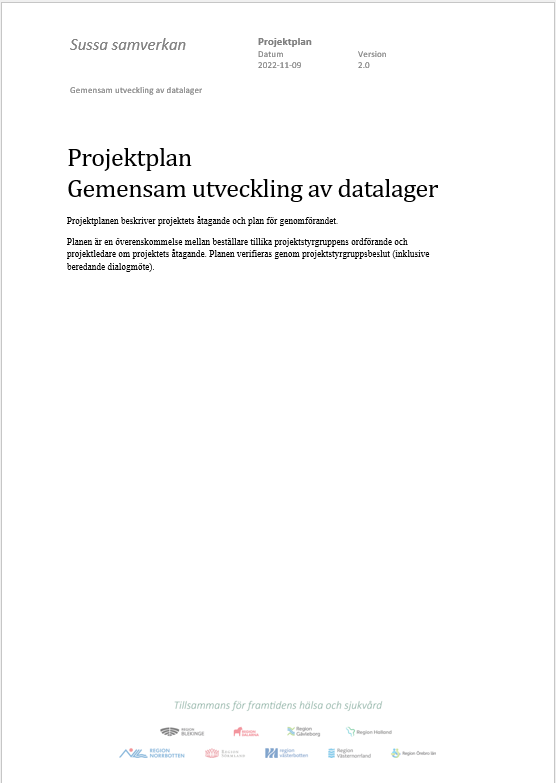 Finns på Sussa projektplats:

I Ytan för projektet (GUAD) samt ytan för Fastställda dokument-Sussa samverkan.
[Speaker Notes: Direktiv och projektplan är uppdaterad. Underlagen uppdateras årligen.]
Uppdaterat Projektmål
Att 2024 ha utvecklat en skalbar, väldokumenterad, säker, robust och förvaltningsbar datalagerlösning som regionerna ska kunna använda för, i projektstyrgruppen prioriterade och beslutade, gemensamma behovsområden avseende användning av vårddata via Cosmic.
Tidplan och upplägg för genomförande
Genomföra
Avveckla
Förbereda
Avsluta
Etapp 1 (HT 2022)
Plan och PoC
Etapp 2 (VT 2023)
Etapp 3 (HT 2023)
Planering och koncepttest – april – juni 2022
Genomförandefas startade med Etapp 1 HT 2022
Behovsområde för Etapp 1 HT2022: Myndighets- hälsodatarapportering
2023: Etapp 2+3: Etappvis utveckling mot prioriterade behovsområden (som beslutas i PSG)
Fasen för Avsluta skjuts framåt tills att beslut tas om att avsluta projektet.
[Speaker Notes: Förutsättningarna för att börja PoC är goda även om resursprocessen pågår. Nyckelpersoner för att planera och starta finns på plats.]
Var står vi just nu?
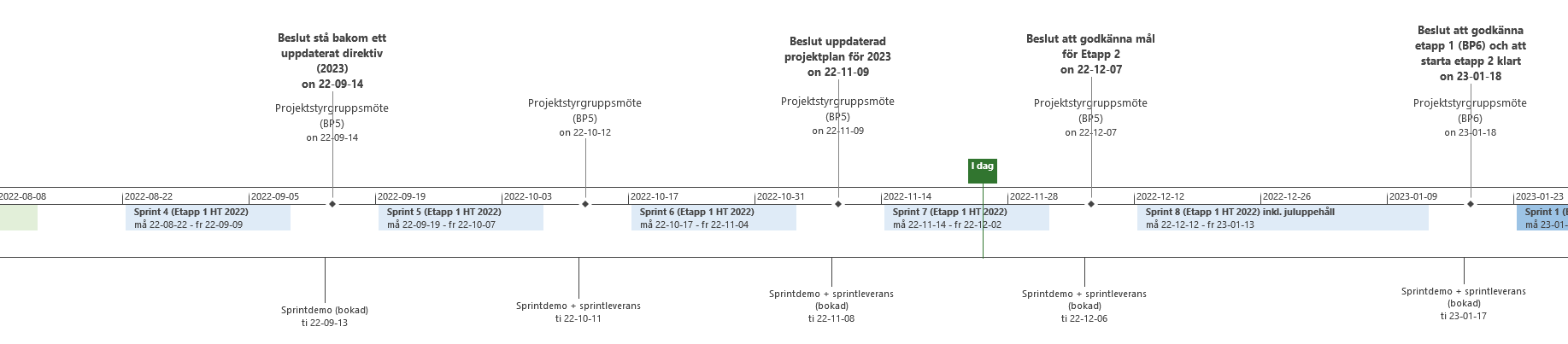 Vad gör vi just nu?
Vi har en beslutsprocess för att uppdatera direktiv och projektplan årligen (klart inför 2023)

Vi har demo samt release efter varje sprint. Vi stöttar regioner vid varje release.

Vi jobbar med, förutom att modellera och utveckla själva datalagret, att ta fram och förbättra metoder, rutiner och processer samt synkar med SUAD för frågor gällande plattform, arkitektur, metoder m.m.

Vi bereder (ska ske återkommande) och föreslår vilka behovsområden som ska adresseras i nästa etapp. Projektets Regionala representanter driver i regionerna frågor om behovsområden och prioritet och återkopplar till projektet. 

Beslut om gemensamma behovsområden och prioriteringar sker i projektets Projektstyrgrupp (PSG), som nu planeras till nästa möte 7/12.
Förmodat status vid etappslut, etapp 1
UtvecklingsstegK – Krav
D - Design
U – Utveckling datalager
E - Exportutveckling
T – Test/verifiering
Definitionen av ”klar” är så långt som vi kan utveckla under de förutsättningar som finns idag.  Exempel: Cosmic är under utveckling, viktiga indatabeslut inte klara, nationella riktlinjer som inte är satta.
Arbete som blir kvar inom prio 1 områden planeras in i nästkommande etapper
Förmodad restlista från GUAD etapp 1
Läggs tillbaka till produktbacklogg och prioriteras med övriga behovsområden
Rapporteringar som vi inte hanterar i GUAD
Rapporteringar vi inte hanterar i GUAD forts.
Teknisk etablering/Cambio
Cambio: obs! GUAD rapporterar inte på status eller följer upp arbete gällande avtalade Myndighetsrapporteringar.
Prioriteringsmodell behovsområden
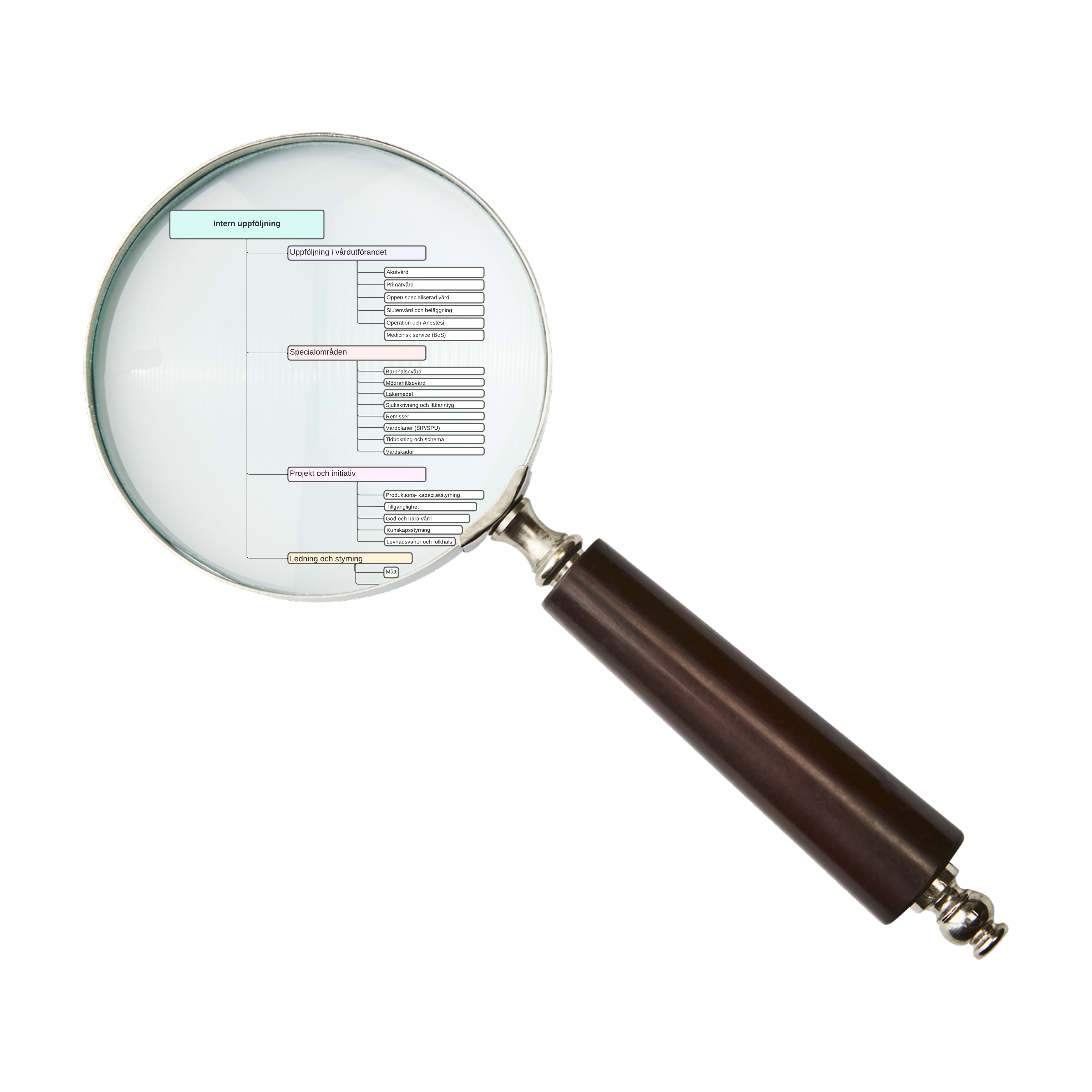 Kartläggning av gemensamma behovsområden och prioriteringar
GUAD (och SUAD) behöver underlag till prioritering inom utdataområdet från regionerna. Därför pågår det ett arbete att hitta en gemensam indelning och  gemensamma prioriteringar av behovsområden. Denna indelning använder vi som underlag till förslag till beslut om vad GUAD bör fokusera på i nästkommande etapp.
Vad innebär Sussa datalager för er region?
Vad får vi egentligen?
Sussa datalager tillrättalägger data och tillhandahåller den information som behövs för allmänna analys- och uppföljningsbehov eller för specifika behov såsom Myndighets- och hälsodatarapportering. 
En lösning som vi kallar för Sussa datalager (inkl. dokumentation) finns tillgänglig att implementera i regionen. Nya releaser sker i snitt var 4:e vecka under hela projekttiden.
Sussa datalager hämtar rätt vårddata från rätt plats i Cosmic/CI.
Sussa datalager kan addera information nödvändig för specifika behov
Sussa datalager ger plats för att addera annan/regional information som inte kommer från CI.
Myndighetsrapporteringen ger även stöd för att granska vad som ska skickas samt strukturera information för en specifik myndighetsexport (som ska skickas till registermottagare).
Vad behöver regionen göra?
Vad behöver vi egentligen göra regionalt?
Hämta och implementera datalagerlösningen och testa den regionalt
Medverka på återkommande möten för release, rapportera fel och efterfråga stöd där det behövs.
Myndighetsrapportering; plocka upp information, granska och skapa exportfil och  därefter skicka den via regionsutvecklad integration
Analys och statistikunderlag: bygga eller bygga om egna rapporter
Skapa eventuella integrationer regionalt kopplat till Sussa datalager
Behov som inte tas om hand i GUAD kan ni välja att delta i eller driva i SUAD
Dialog och frågor